RUN, SCOTTY!
The Athletes
BIlly zhu, the insufficient
Reid long, the nearsighted
Teddy ding, the awkward
And tianyu li, the UNREASONABLE
BREATH-TAKING RPG
FEATURING1ST-TIER GRAPHICS FROM…
Featuring…
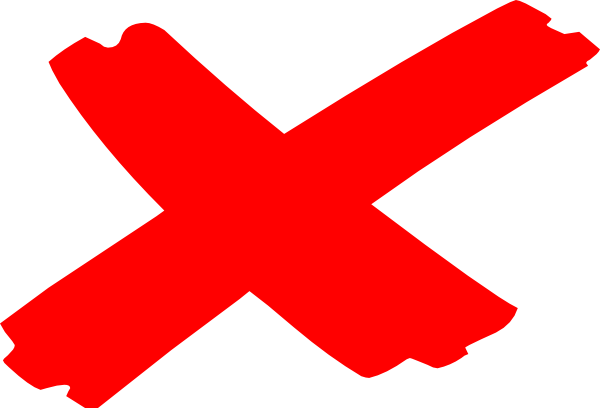 Actually…
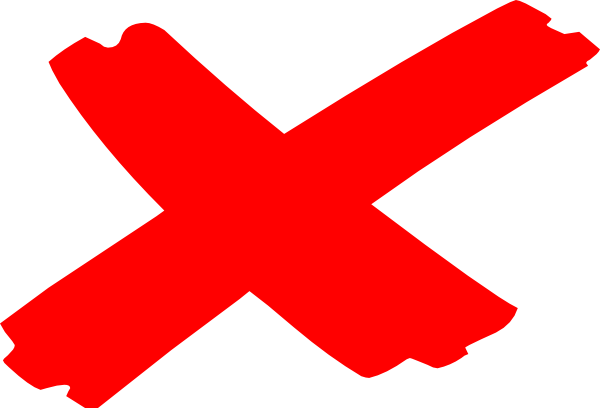 Never Mind…
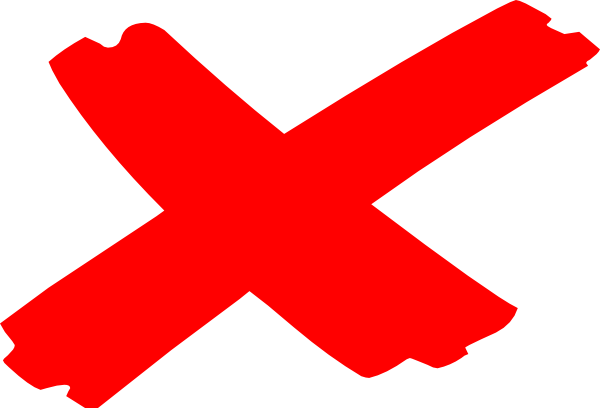 You know what…
Scotty                                      Evil MIT Students
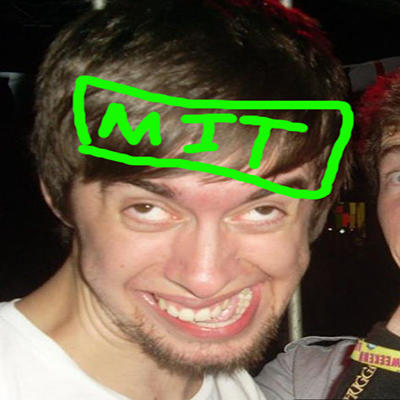 VS.
Mechanism
Player controls Scotty and places “the fence.”

Evil MIT students, driven by our powerful AI algorithm, chases Scotty.

Seamlessly displayed on an open screen. No Restriction. Pure Challenge.